Plans Sp. z o.o.
email:plans@plans.com.pl
tel. 603 590 726
Równania mocowo-napięciowe
dr inż. Zbigniew Zdun
† dr inż. Krzysztof Księżyk
mgr inż. Tomasz Zdun
[Speaker Notes: Strona tytułowa]
Gii
+j
Yij
Równania admitancyjno - węzłowe
Bii
μii
μij
Równanie stanu sieci przesyłowej
Bij
Yii
Prąd węzła i-tego
Gij
+
Moc ‘wstrzykiwana’ do węzła i-tego
Admitancje na płaszczyźnie liczb zespolonych
Z
X
R
Równania mocowo-napięciowe sieci w układzie biegunowym
Oznaczenia
Moc węzłowa
Po uporządkowaniu
Równania mocowo-napięciowe  -  wyprowadzenie
Równania mocowo-napięciowe w układzie biegunowo-algebraicznym
Równania mocowo-napięciowe w układzie algebraicznym
U, Y  w układzie prostokątnym   (E=jF),  (G+jB)
Po wymnożeniu (Gij-jBij)(Ej-jFj):
Ostatecznie:
Równania mocowo-napięciowe w postaci okręgów
Równanie mocy czynnej
Środek i promień okręgu równania mocy czynnej
Równanie mocy biernej
Środek i promień okręgu równania mocy biernej
Oznaczenia
Równania mocowo-napięciowe w postaci okręgów - wyprowadzenie dla P
Wydzielamy część własną i wzajemną (suma nie od 1 do N ale  po  Nj )
Oznaczenia
Po wprowadzeniu A,B
Po wymnożeniu
Uporządkowaniu (podzieleniu przez Gii )
Sprowadzenie do dwumianów kwadratowych:
Równanie okręgu P
Środek i promień okręgu P
Równania mocowo-napięciowe w postaci okręgów - przykład
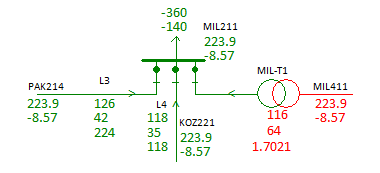 =-0,3526
=14,5826
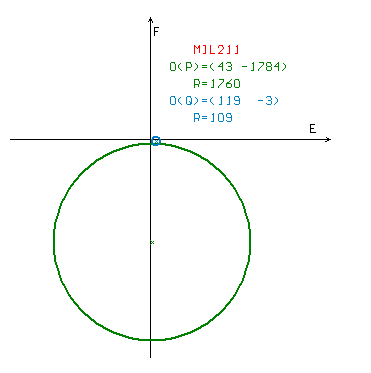 Równania mocowo-napięciowe
Dziękujemy za uwagę